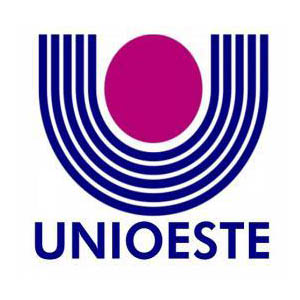 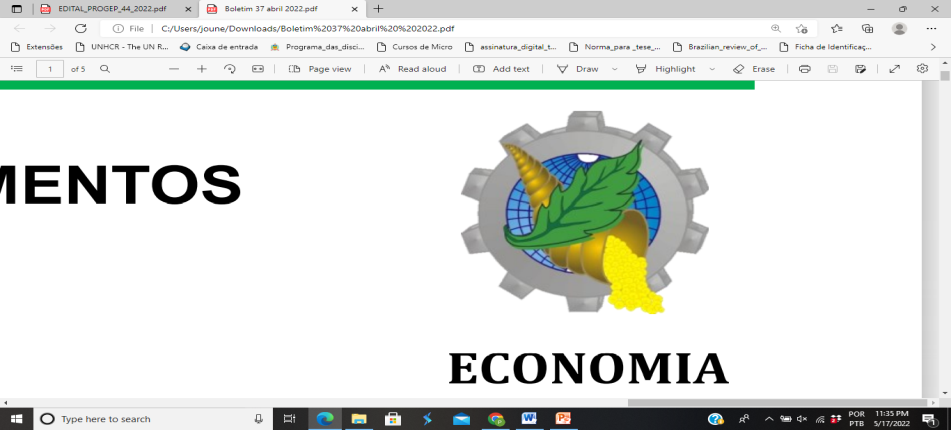 PESQUISA DA CESTA BÁSICA DE ALIMENTOS CASCAVEL - PARANÁ SETEMBRo de 2022
Em setembro de 2022, o valor da cesta básica individual de alimentos no município de Cascavel, comparado com agosto de 2022, subiu 2,58%, passando de R$606,86 para R$622,53.

Os produtos que mais aumentaram foram:
a batata (26,95%);
a banana (16,25%) e; 
o pão francês  (15,38%).
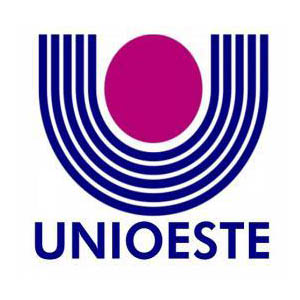 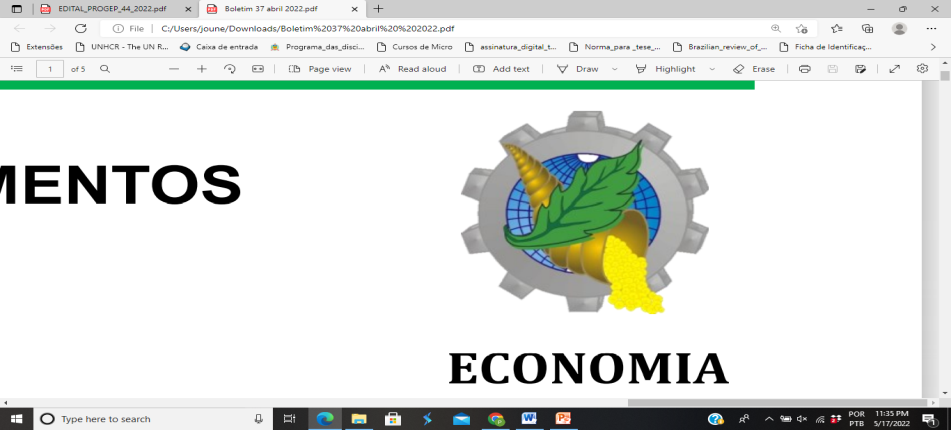 Poder de compra do trabalhador EM CASCAVEL
Este aumento fez com que o gasto com alimentos em relação ao salário mínimo:
bruto aumentasse de 50,07% em agosto de 2022 para 51,36% em setembro de 2022. 
líquido passasse de 54,13% para 55,53% no mesmo período.
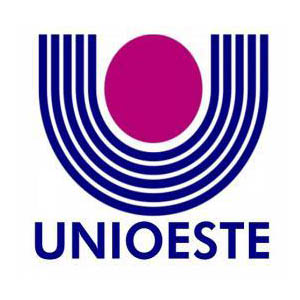 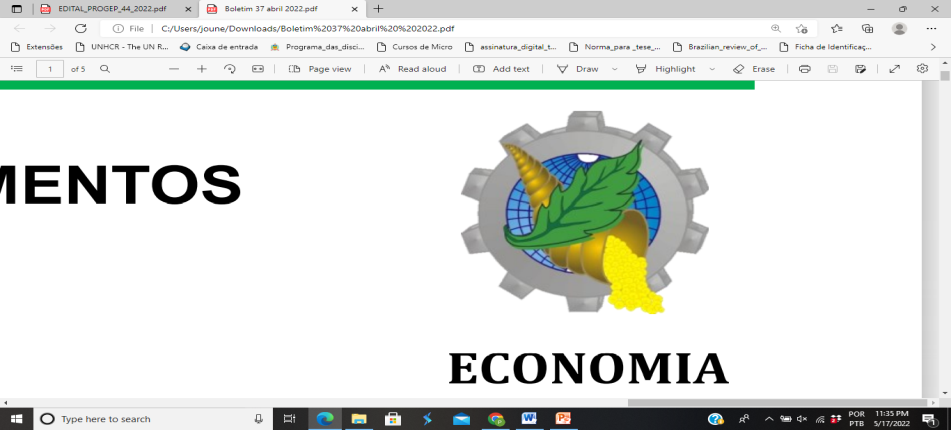 Análise Comparativa com outros Municípios
Na região Oeste paranaense, o valor da cesta básica aumentou em Cascavel (2,58%) e diminuiu em Toledo (1,68%). 

Em relação a estes municípios (Oeste do Paraná), Cascavel continua com o maior valor da cesta básica de alimentos (R$622,53).
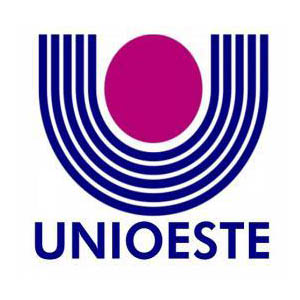 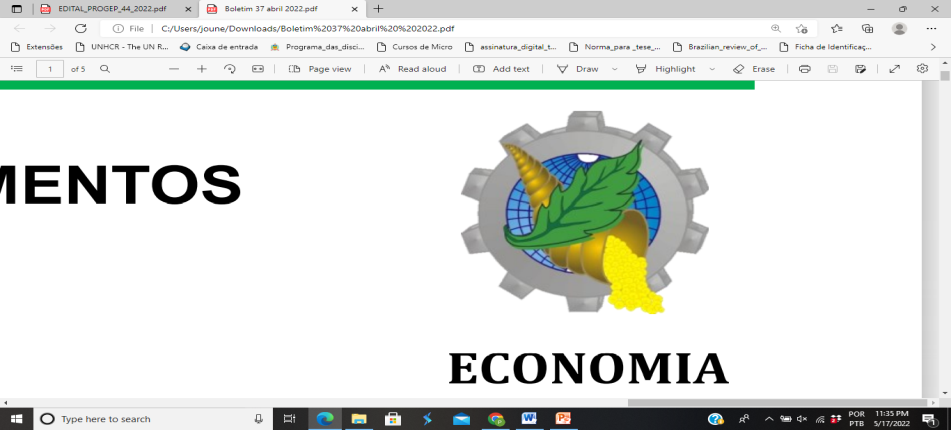 CESTA BÁSICA FAMILIAR  E SALÁRIO MÍNIMO NECESSÁRIOCASCAVEL
Em Cascavel, o salário mínimo necessário para a compra de alimentos e outros itens básicos para uma família de dois adultos e duas crianças  passou de R$5098,27 em 08/2022 para R$5229,92 em 09/2022.

Horas trabalhadas: em 09/2022, o trabalhador cascavelense dedicou 113 horas (aproximadamente 6 horas diárias) para as necessidades alimentares da sua família.